#akcja „SadziMY" z Prezydentem
Akcja zainicjowana w 2019 r.
IV edycja akcji- 30.09.2022 r.
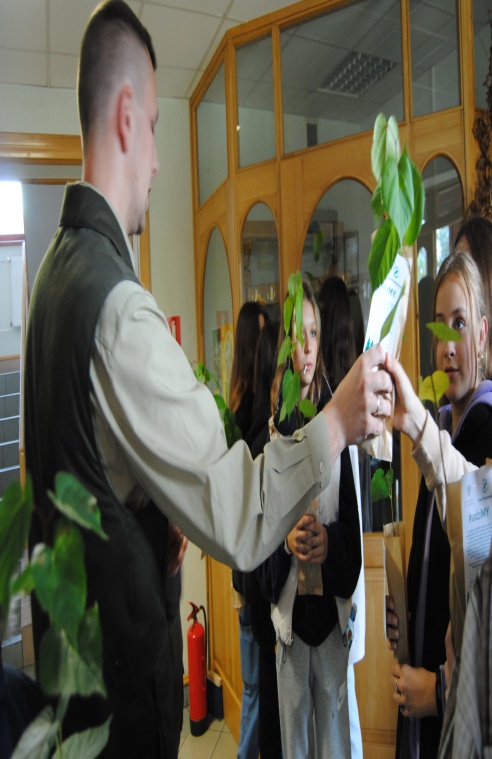 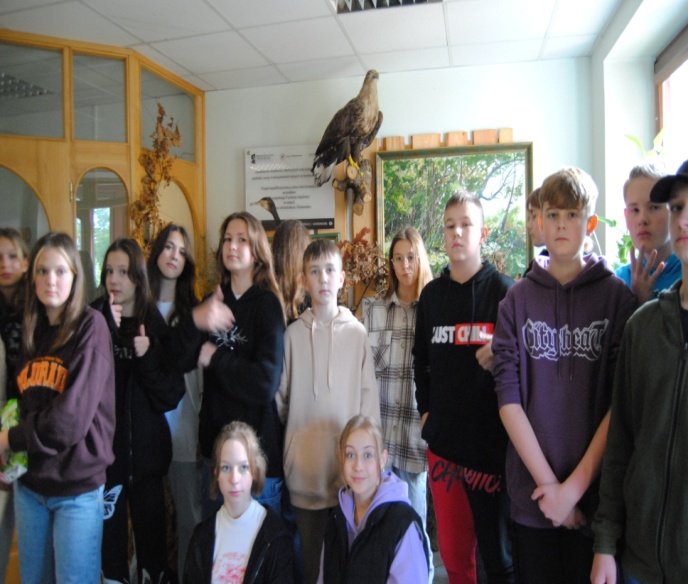 Uczniowie naszej  szkoły wspólnie z leśnikami z Nadleśnictwa Bartoszyce po raz kolejny uczestniczyli w akcji „sadziMy z Prezydentem”
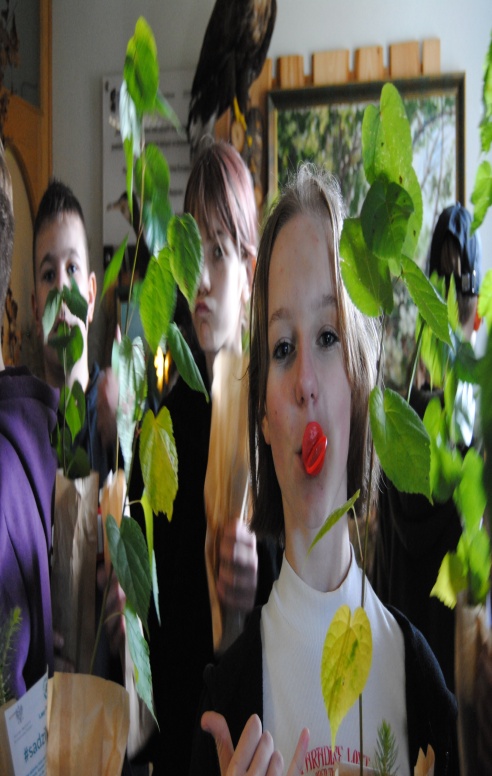 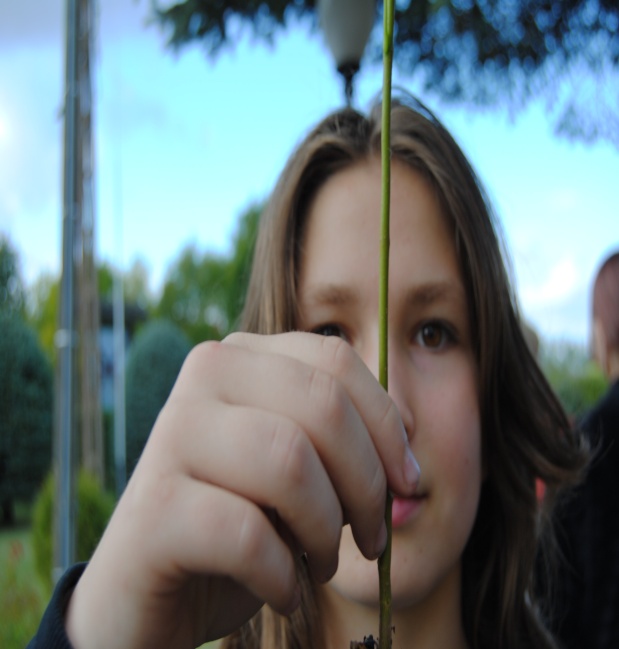 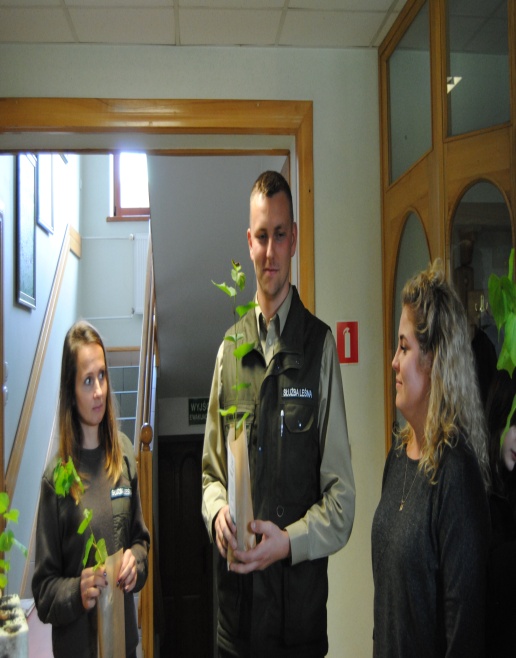